TOÁN 1
Bài: ĐỒNG HỒ - THỜI GIAN
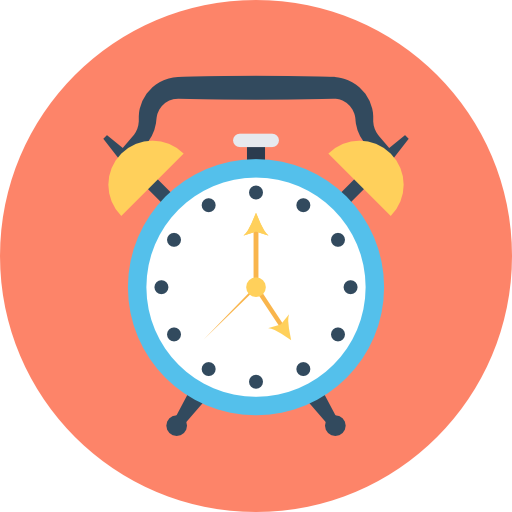 Người thực hiện: Huỳnh Thị Hạ
Trường: TH Lê Dật
Các con quan sát xem cô có gì nha!
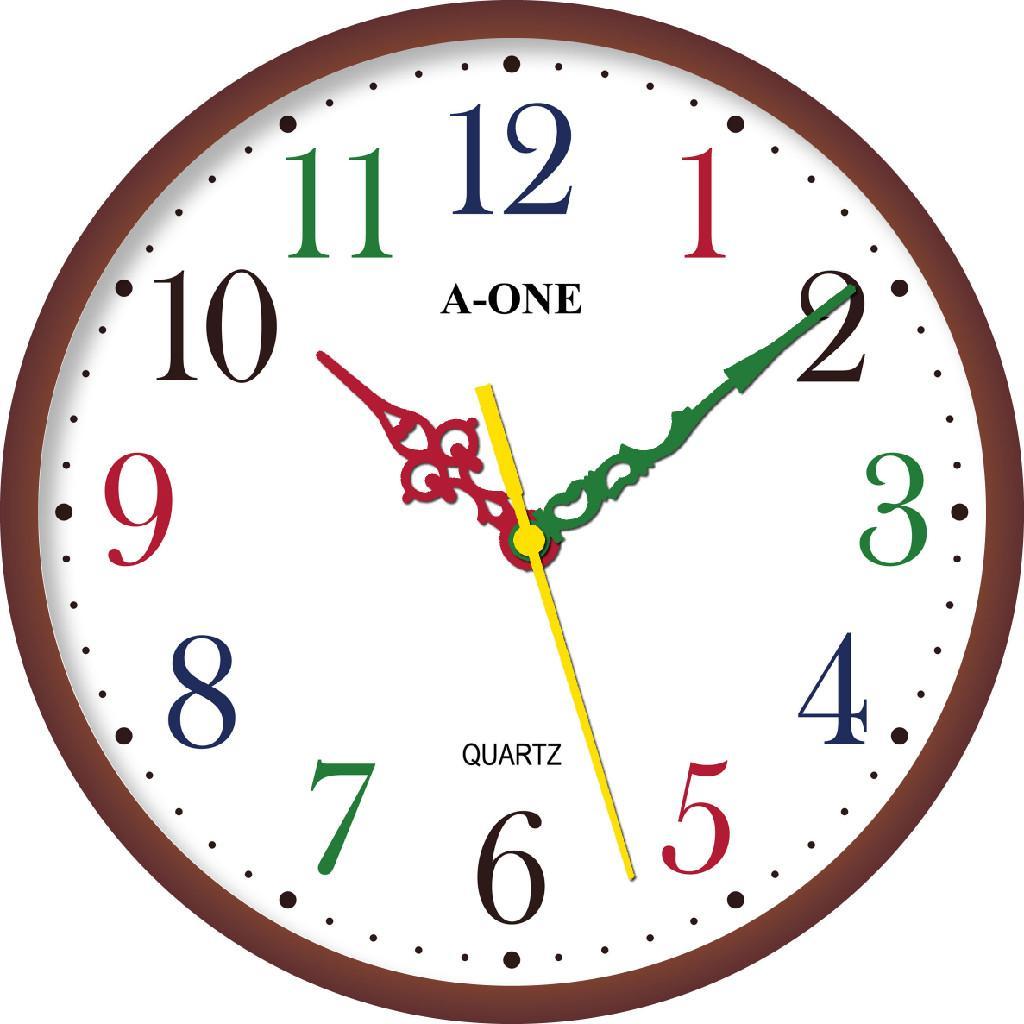 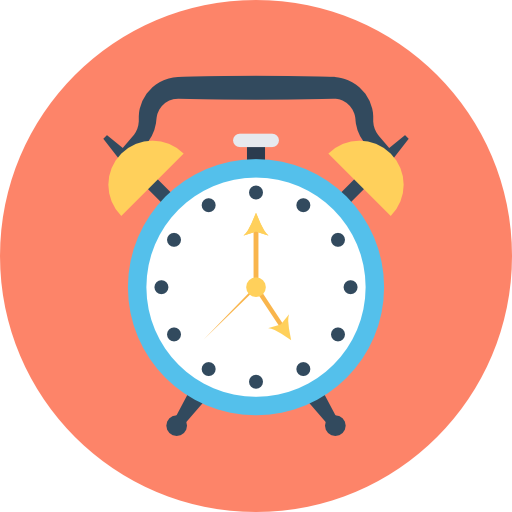 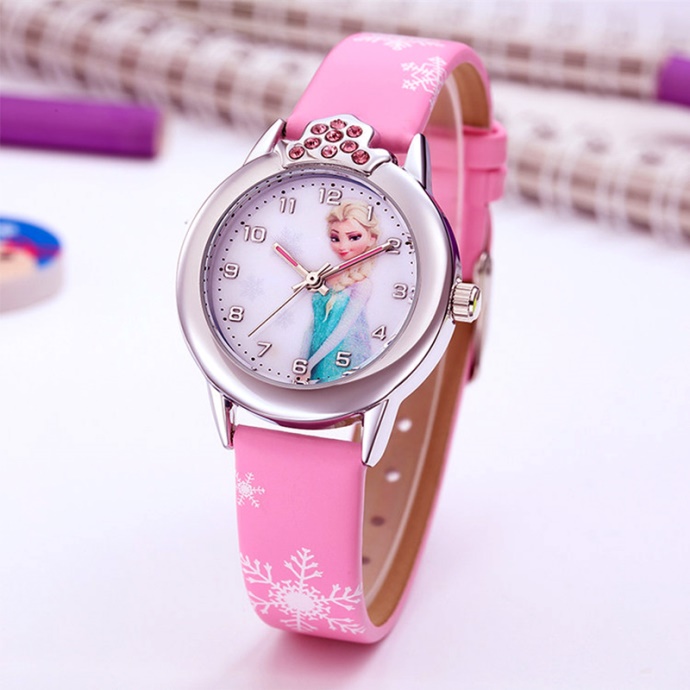 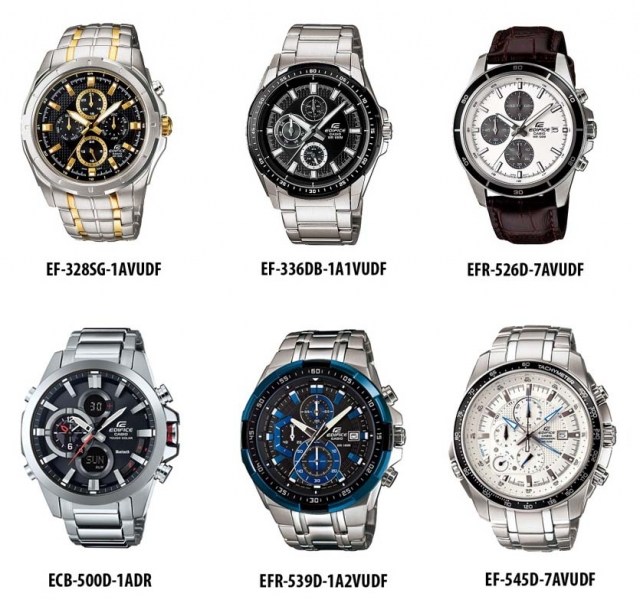 Làm thế nào để mình biết đồng hồ đang chỉ mấy giờ?
Đồng hồ dùng để làm gì nhỉ?
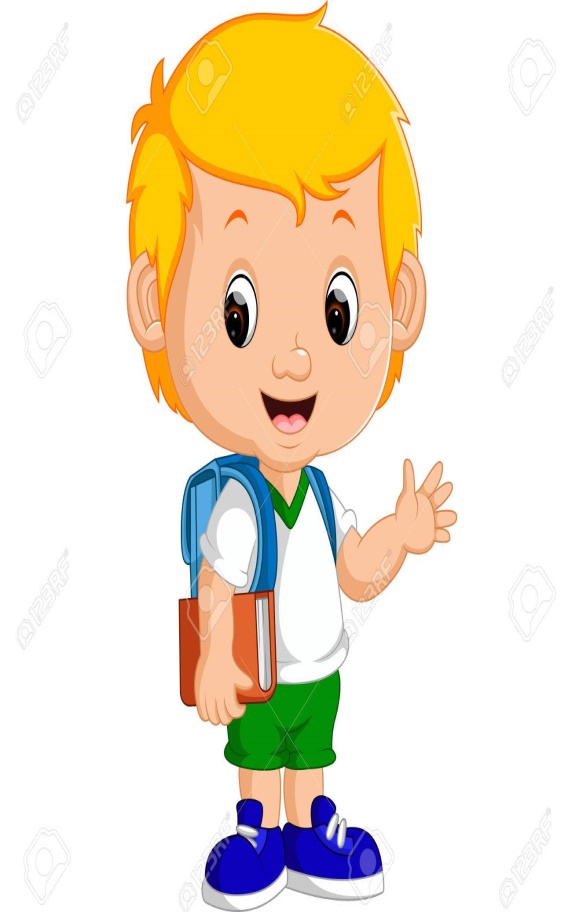 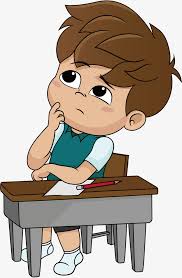 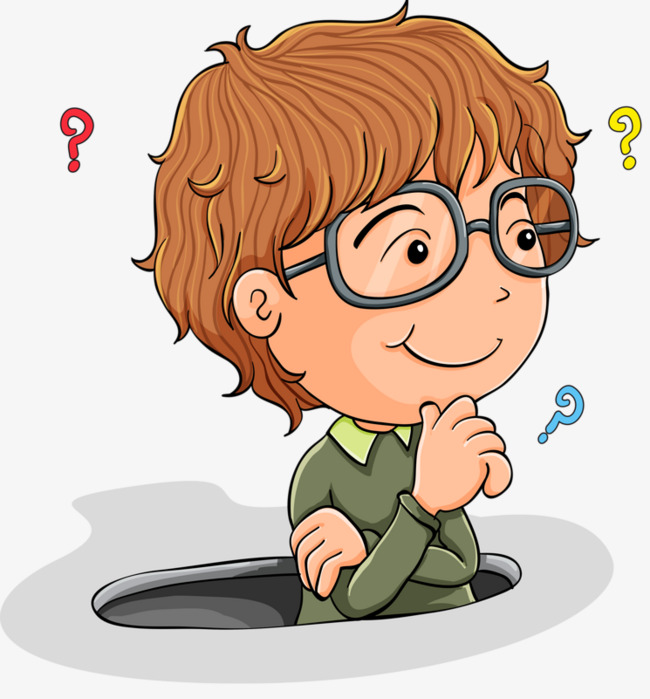 Làm quen và biết đọc giờ đúng trên đồng hồ
Rèn luyện kĩ năng giao tiếp, hợp tác và chia sẻ
Đồng hồ 
Thời gian
Yêu thích môn Toán
12
11
1
10
2
9
3
8
4
7
5
6
Giới thiệu mặt đồng hồ 
và vị trí các kim chỉ giờ đúng
Kim ngắn – Kim dài
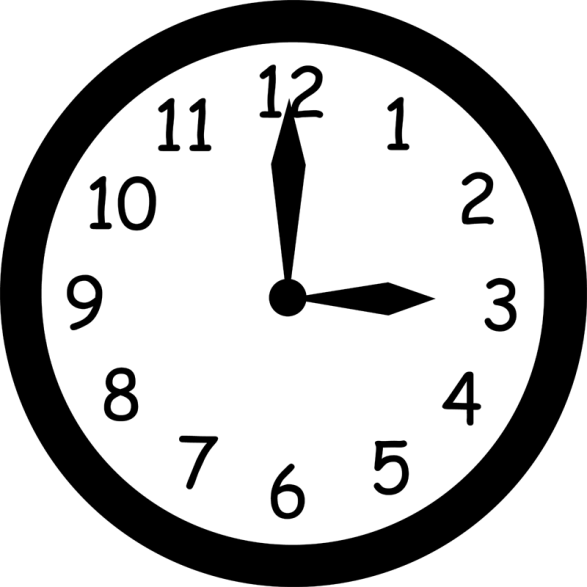 Kim ngắn chỉ vào số nào?
Kim ngắn, kim dài đều quay được
Kim dài chỉ vào số nào?
Các số từ 1 đến 12
9 giờ
Cùng cô thực hành nhé!
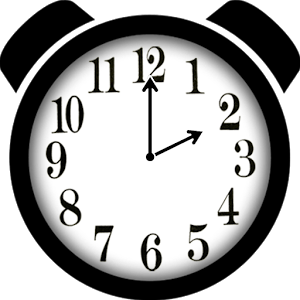 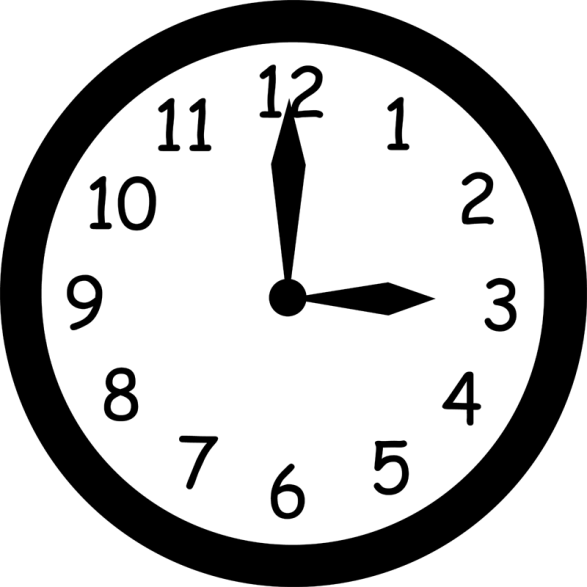 Xem tranh và tìm hiểu nào !
Em…… lúc …. giờ !
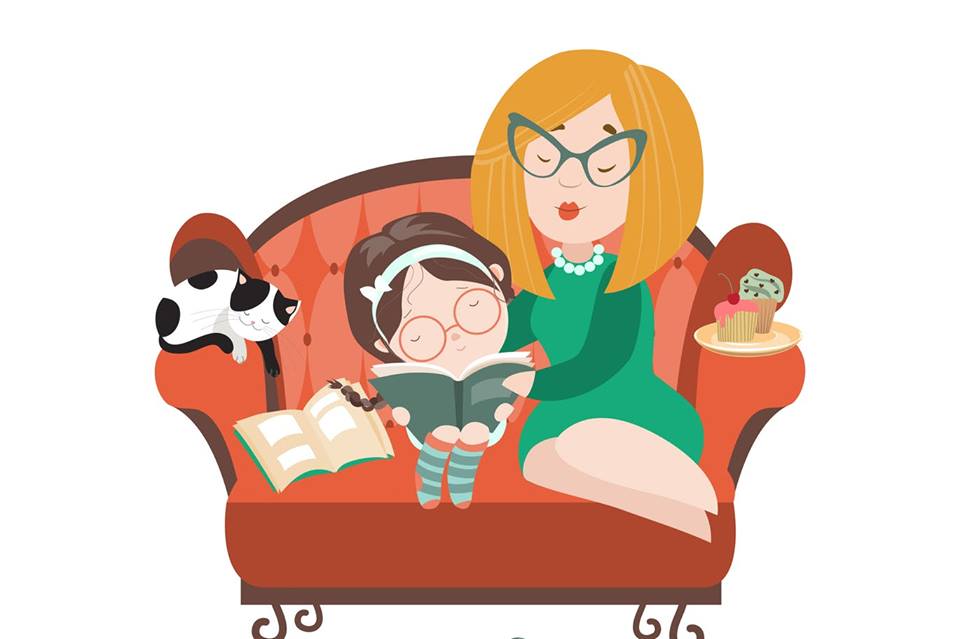 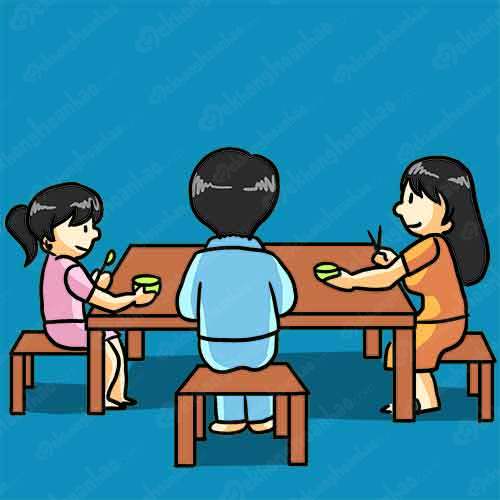 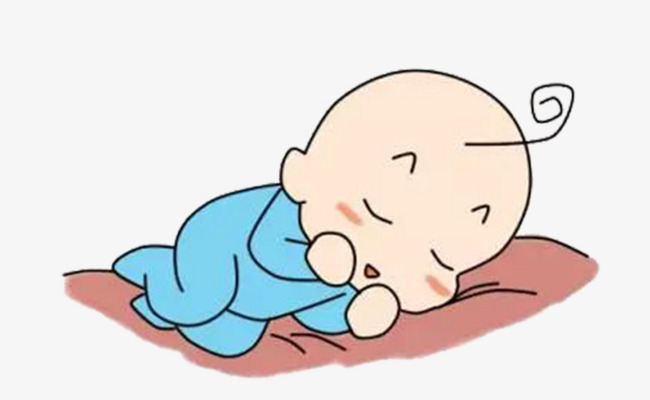 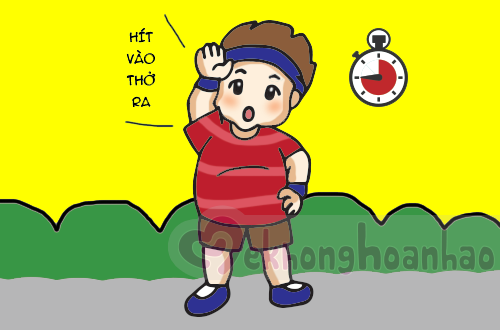 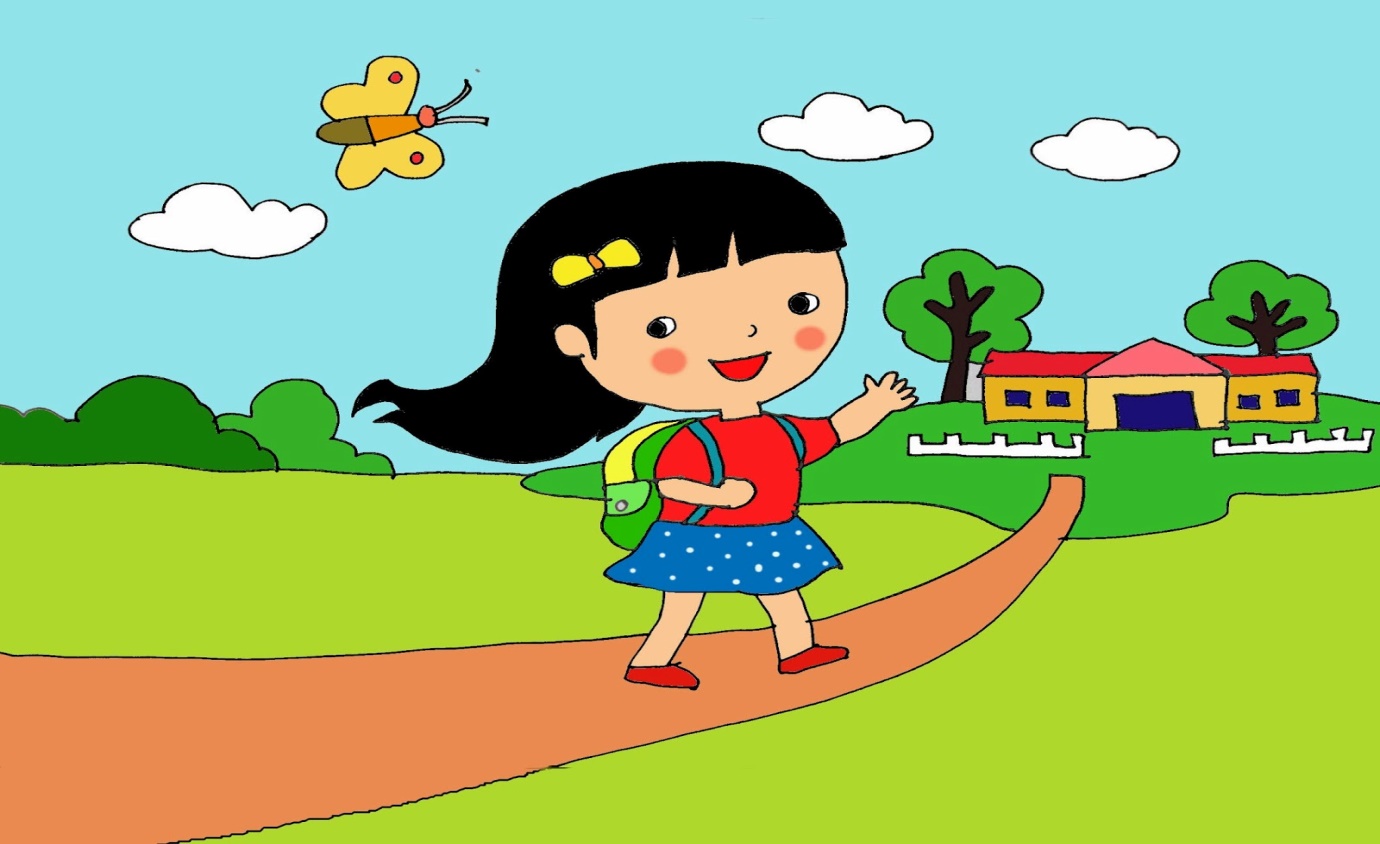 5 giờ
6 giờ
Củng cố
Dặn dò
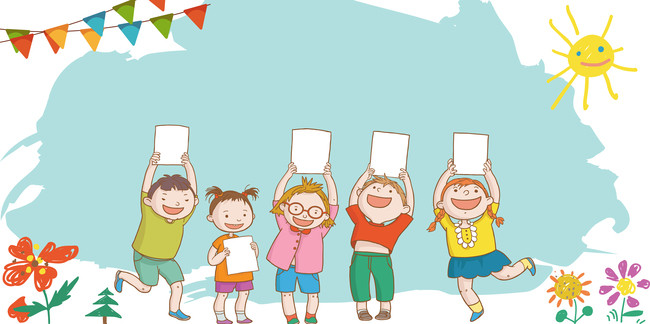 Cám ơn các con đã cùng cô học tốt tiết học này!